ОБЖ
11 класс
Первая медицинская помощь при инсульте
Учебный вопрос
Первая медицинская помощь при инсульте. 

Теоретическая часть.
Понятие об инсульте. Причины и признаки инсульта. 
Практическая часть.
Отработка приемов оказания первой медицинской помощи при инсульте.
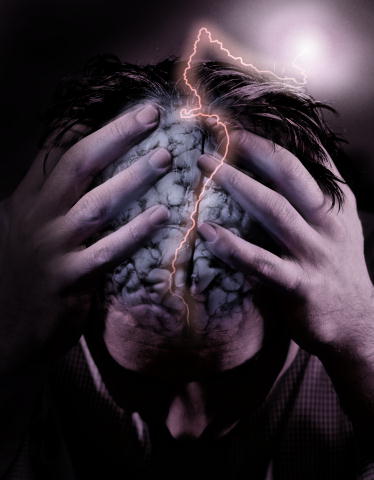 Инсульт – это тяжелое и очень опасное нарушение мозгового кровообращения, что в итоге вызывает гибель мозговой ткани, из-за недостатка необходимого питания в головном мозге, в результате чего повреждается мозг и происходит закупорка либо разрывы сосудов мозга.
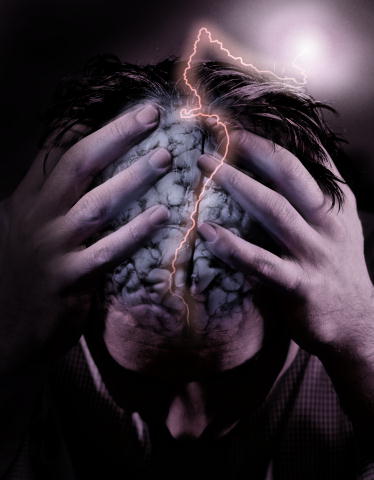 Различают два вида инсульта:
Инсульт  ишемический  (закупорка сосуда)
Инсульт  геморрагический (разрыв сосуда и кровоизлияние)
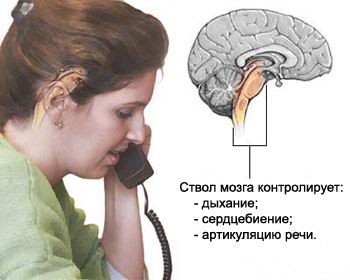 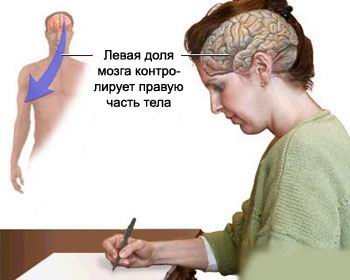 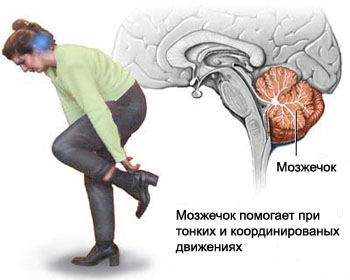 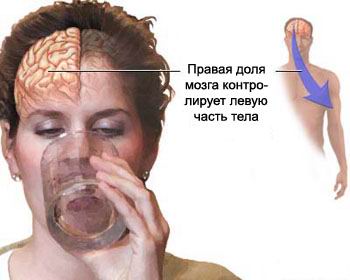 При геморрагическом инсульте
В полушарии головного мозга с образованием внутримозговой гематомы – проявления более бурные:
 на фоне гипертонического криза возникает или значительно усиливается головная боль, часто в одной половине головы, затем больной теряет сознание, лицо становится сизым или красным, дыхание хриплое, часто бывает многократная рвота. 
Через некоторое время при таком инсульте может развиться судорожный припадок с преобладанием судорог на одной половине тела, зрачок на стороне инсульта расширяется.
Ишемический инсульт
Это клинический синдром, проявляющийся острым нарушением локальных функций мозга, которое продолжается более 24 часов, или приводящий к смерти, может быть вызван либо недостаточностью кровоснабжения в определенной зоне мозга в результате снижения мозгового кровотока, тромбоза или эмболии, связанных с заболеваниями сосудов, сердца или крови.
Симптомы ишемического инсульта
нарушения речи;

нарушения двигательных 
    функций; 
нарушение чувствительных функций,
    зрения на одной стороне. 

вестибулярные нарушения.
Нарушения речи
Нарушения понимания или использования речи. 
Нарушения чтения и письма. 
Нарушения счета. 
Смазанность речи.
Нарушения двигательных функций
Слабость или неловкость движений на одной стороне тела, полные или частичные.
 Одновременное двустороннее развитие слабости в конечностях.
 Нарушения глотания. 
Нарушения координации.
Нарушение чувствительных функций
Изменения чувствительности на одной стороне тела, полное или частичное. 
Зрительные - снижение зрения на один глаз, полное или частичное. 
Выпадения правой или левой половины поля зрения. 
Двусторонняя слепота. 
Двоение перед глазами.
Ощущение вращения предметов. 
Нарушения поведения и познавательных функций. 
Трудно одеваться, причесываться, чистить зубы и т.д.; нарушение ориентации в пространстве; нарушения копирования рисунков, например, часов, цветка или пересекающихся кубиков (нарушения зрительно-пространственного восприятия). 
Нарушения памяти.
Внимание! Три основных приёма распознавания симптомов инсульта (УЗП):
У — Попросите пострадавшего УЛЫБНУТЬСЯ. З — Попросите его ЗАГОВОРИТЬ. Попросить выговорить простое предложение. Связно. Например: «За окном светит солнце» П — Попросите его ПОДНЯТЬ обе руки.
Первая помощь при инсульте
Уложите больного на высокие подушки, чтобы голова была приподнята над уровнем постели примерно на 30 градусов; 
Откройте форточку или окно, чтобы в помещение поступал свежий воздух; 
Снимите стесняющую одежду, расстегните воротничок рубашки, тугой ремень или пояс; 

Измерьте артериальное давление. Если оно повышено, дайте лекарственный препарат, который больной обычно принимает в таких случаях; 
Если лекарства под рукой нет, опустите ноги больного в умеренно горячую воду;
Контрольные вопросы
Назовите причины инсульта.  
Какие осложнения в организме вызывает инсульт, и какие от него могут быть последствия?  
Назовите симптомы инсульта. 
 В какой последовательности оказывается первая медицинская помощь при инсульте?
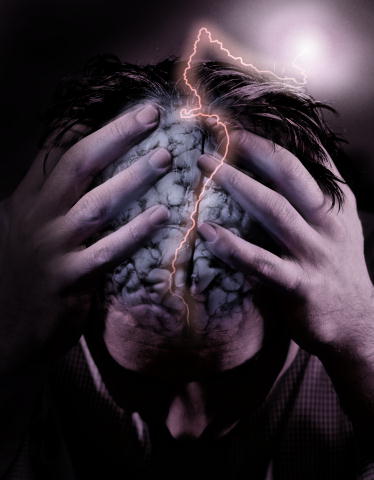